Figure 1. Photographic documentation of cytochrome oxidase-stained layer IV barrels and the main types of ...
Cereb Cortex, Volume 14, Issue 6, June 2004, Pages 690–701, https://doi.org/10.1093/cercor/bhh029
The content of this slide may be subject to copyright: please see the slide notes for details.
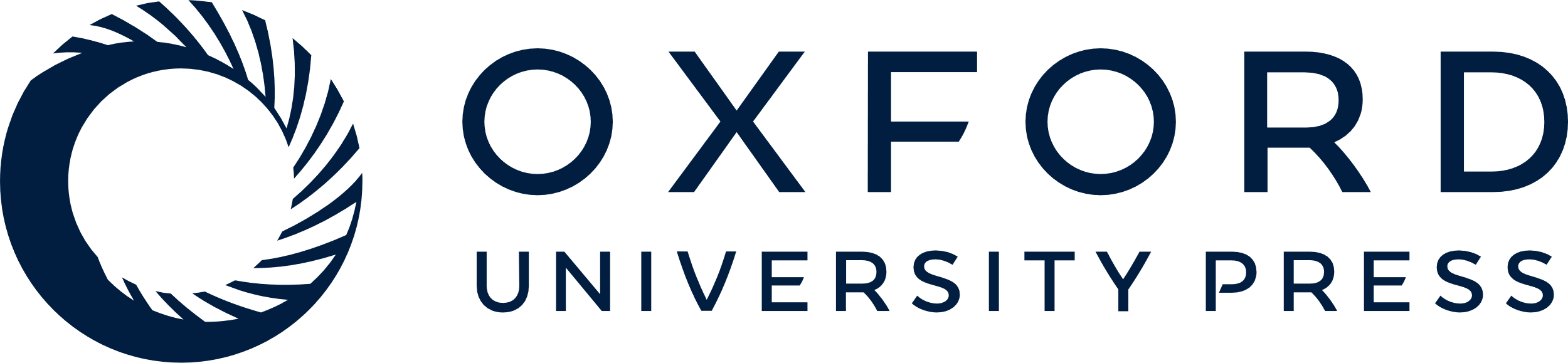 [Speaker Notes: Figure 1. Photographic documentation of cytochrome oxidase-stained layer IV barrels and the main types of layer IV spiny neurons labeled with biocytin. (A) Low-power micrograph showing the location of a symmetrical spiny stellate cell in the dorsolateral aspect of a large barrel. Separated by a narrow septum, a second barrel is partially visible. (B) High-power micrograph of the same neuron. Apart from the spherical dendrites, also the axon (arrow) is clearly labeled. Note the numerous axonal boutons visible in this and all other subsequent micrographs. (C) Asymmetric spiny stellate cell, located at the most lateral aspect of a barrel. (D) Centrally located star pyramidal cell. (E) Peripherally located pyramidal neuron. Roman numerals mark cortical layers. Scale bars: 250 µm (A, B); 50 µm (C, D).


Unless provided in the caption above, the following copyright applies to the content of this slide:]